Evaluation of Forensic Cases and Forensic Reports Appealing to Bezmialem Vakıf University Emergency Department
Kerem Kara
Mentor: Dr. Bahadır Taşlıdere
What is a forensic case?
A forensic case is an event caused by intent, negligence, recklessness or carelessness that cause a person to be physically or mentally victimized.
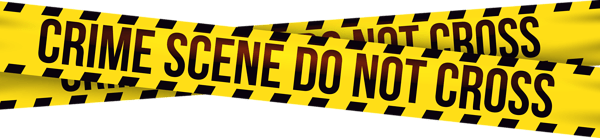 Forensic cases
Firearm injuries
Stab injuries
Traffic accidents
Falls
Beatings
Work accidents
Poisonings

Burns
Electric shocks
Sexual assaults
Suicide attempts
Torture allegations
Suspicious or unexpected deaths
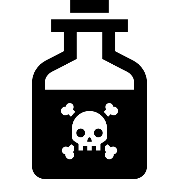 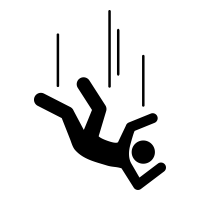 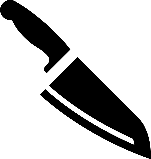 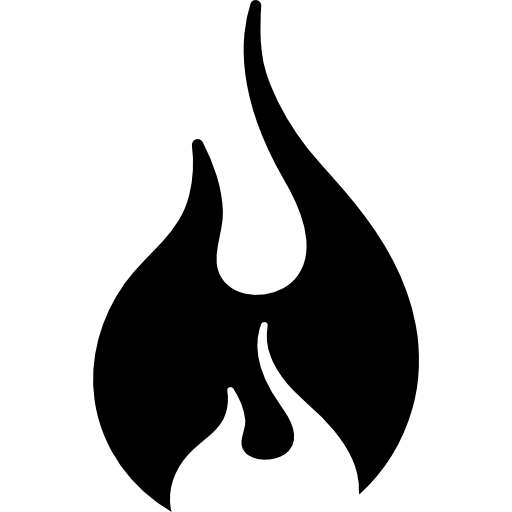 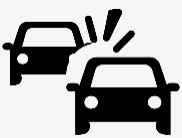 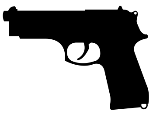 Introduction
The first place where these cases are evaluated is usually the emergency departments.

Forensic reports requested by the judicial authorities are frequently written there.

Therefore, ER physicians have a great responsibility.
We aimed to increase the awareness of physicians working in the emergency department about forensic reports.

Our study was conducted by retrospectively evaluating the forensic reports written between 01.09.2020 and 30.09.2020. 

A form containing all the parameters that should be in forensic reports was used in the study.
Results
199 forensic cases in total

Male – 157 cases 	78.9%   	34.26 ± 11.89
   Female – 42 cases 	21.1% 	37.21 ± 12.54
[Speaker Notes: A total of 199 forensic reports were examined. The proportion of men was 78.9% and the mean age was 34.26 ± 11.89. The rate of women was 21.1% and the average age was 37.21 ± 12.54.]
Results
[Speaker Notes: Traffic accidents were in the first place among the forensic case reasons with a rate of 32.2%. Other reasons were cuts (19,6%), assaults (12,1%), blunt traumas (10,1%), falls (9,5%), poisonings (6,5%), stab injuries (4,5%), burns (2,5%) and gunshot wounds (2%). Applications were made most frequently between 06:00-11:59.]
Results
[Speaker Notes: The most frequently injured body part was the upper extremity with a rate of 56.3%.]
Results
35.2% of the reports were prepared due to work related accidents. 

Only 12.1% of the reports were written as definitive reports.
[Speaker Notes: 35.2% of the reports were prepared due to work related accidents. Only 12.1% of the reports were written as definitive reports.]
Results
Results
Conclusion
Physicians working in emergency services need to know how to write a forensic report.

incident time
general condition and consciousness of the patient 
physical examination findings 
detailed description of the lesions 
the existence of a life-threatening condition
presence of a condition requiring simple medical intervention
[Speaker Notes: Physicians working in emergency services need to know how to write a forensic report. There were some deficiencies that we encountered when we examined the forensic reports during our study; incident time, general condition and consciousness of the patient, physical examination findings, detailed description of the lesions were not available. In addition, in some of these reports, the existence of a life-threatening condition and the presence of a condition requiring simple medical intervention were not specified.]
Conclusion
Physicians should be constantly informed about the issue of forensic reports, both before and after graduation, and their legal responsibilities should be explained.
[Speaker Notes: Physicians should be constantly informed about the issue of forensic reports, both before and after graduation, and their legal responsibilities should be explained.]
References
1. Aktas N, Gulacti U, Lok U, Aydin İ, Borta T, Celik M. Characteristics of the Traumatic Forensic Cases Admitted To Emergency Department and Errors in the Forensic Report Writing. Bull Emerg Trauma. 2018 Jan;6(1):64-70
2 . Bozkurt S, Daraoğlu V, Okumuş M, Savrun A, Karanfil R, Gök AA. Acil Serviste Düzenlenen Adli Raporların Uygunluğunun Değerlendirilmesi ve Tespit Edilen Eksiklikler. Journal of Clinical and Analytical Medicine, 2015;6: 331-4
3. Küçük E, Günel C. Demographic characteristics of forensic ınvestigation in emergency service. Sakarya Medical Journal. 2016;6(2):100-105. 
4. Kukul Güven FM, Bütün C, Yücel Beyaztaş F, Eren Ş, Korkmaz İ. Cumhuriyet üniversitesi tıp fakültesi hastanesine başvuran adli olguların değerlendirilmesi. ADÜ Tıp Fakültesi Dergisi. 2009;10(3):23-28. 
5. Korkmaz T, Kahramansoy N, Erkol Z, Sarıçil F, Kılıç A. Evaluation of the forensic patients presenting to the emergency department and legal reports. Haseki Tip Bulteni. 2019;50:14-20.
6. Crane CA, Godleski SA, Przybyla SM, Schlauch RC, Testa M. The Proximal Effects of Acute Alcohol Consumption on Male-to-Female Aggression: A Meta-Analytic Review of the Experimental Literature. Trauma Violence Abuse. 2016 Dec;17(5):520-531
7. Serinken M, Turkcuer İ, Acar K, Ozen M. Evaluation of medicolegal reports written by physicians in the emergency unit with regard to deficiencies and mistakes. Ulus Travma Acil Cerrahi Derg 2011;17:23-8.
Thank you for your patience.

Any questions?